Сохранение физического здоровья детей в период летнего отдыха
МУ «Городской центр помощи»
Заведующий отделом профилактики, медицинской помощи и диагностики
Антонова Любовь Алексеевна
УРА!??? ЛЕТО…
Увеличение детского травматизма 
Количество травм у мальчиков в 2-3 раза больше , чем у девочек
Увеличение количества детей, пострадавших на дорогах
[Speaker Notes: ПРИМЕЧАНИЕ. Чтобы изменить изображения на этом слайде, выберите рисунок и удалите его. Затем нажмите значок вставки рисунка в заполнителе, чтобы вставить собственное изображение.]
Неорганизованный отдых
Высокая температура воздуха 
и открытое солнце
ФАКТОРЫ
[Speaker Notes: ПРИМЕЧАНИЕ. Чтобы изменить изображения на этом слайде, выберите рисунок и удалите его. Затем нажмите значок вставки рисунка в заполнителе, чтобы вставить собственное изображение.]
Водоемы, ролики, самокаты, велосипеды, качели
ФАКТОРЫ
[Speaker Notes: ПРИМЕЧАНИЕ. Чтобы изменить изображения на этом слайде, выберите рисунок и удалите его. Затем нажмите значок вставки рисунка в заполнителе, чтобы вставить собственное изображение.]
ФАКТОРЫ
[Speaker Notes: ПРИМЕЧАНИЕ. Чтобы изменить изображения на этом слайде, выберите рисунок и удалите его. Затем нажмите значок вставки рисунка в заполнителе, чтобы вставить собственное изображение.]
Профилактическая работа
Беседы на тему опасностей лета
Инструктажи
Закрепление снарядов, турников, ворот
Защитное снаряжение
Исключение в одежде детей синтетических материалов, головные уборы
Организованный отдых
Взрослый должен быть рядом
Вакцинопрофилактика
Обучение просьбе о помощи
Предупрежден – не вооружен!Причины нарушений физического здоровья детей летом
Нарушение  правил поведения (привлечение внимания, назло, скучно…)
Нарушение  техники безопасности (стыдно одевать защиту, жарко в защите, путь короче, так быстрее…)
Невыраженные накопившиеся негативные переживания (гнев, обида)
Рискованное поведение (руферы, зацеперы, недострои, гаражи)
«На слабо» , «на спор»
Особенности взаимоотношений ребенка со взрослыми (авторитарный стиль, гипоопека, занятость родителей)
Не рассчитал силы
Виды «летних» нарушений здоровья детей
Переломы, вывихи, ЧМТ
Ссадины, ушибы
Тепловые и солнечные удары
Солнечные ожоги
Ожоги борщевиком
Присасывание клещей, укусы змей
Утопления
Взрослый обязан
Выполнить действия
Решить задачи
ликвидировать или ограничить угрозы   для жизни ребенка
предупредить возможные     осложнения
обеспечить максимально   благоприятные условия для   транспортировки пострадавшего
комплекс простейших мероприятий, направленных на спасение жизни и сохранение здоровья ребенка, до прибытия медицинских работников
Что делать взрослому обнаружившему ребенка?
Алгоритм действий взрослого при первичном осмотре ребенка
Вы должны знать, что делаете
Должны сохранять спокойствие
Ваши действия должны быть:
    точные
    мягкие, без применения  
    силы
Повторный осмотр ребенка
Область головы
Область шеи
Верхний плечевой пояс
Область грудной клетки
Область живота
Область таза 
Нижние конечности
Обратите внимание: НЕЛЬЗЯ!!!
Применять реанимационные мероприятия при наличии дыхания и сердцебиения
Удалять инородные предметы, торчащие из грудной клетки и брюшной полости
Давать ребенку ЛС без согласования с родителями и разрешения мед. работников
Вправлять вывихи, переломы
Исправлять неестественное положение конечностей и туловища
Оставлять жгут на теле ребенка более часа
Смазывать ожоги маслом
Вскрывать пузыри на ожогах
Оставлять ребенка на солнце при ожогах борщевиком
Дергать клеща из раны и выбрасывать, давить его
Удалять яд змеи из раны пострадавшего своим ртом
Вызов скорой   «112» или «103»
до звонка соберите нужную информацию: 
адрес: улица, дом, корпус, подъезд, этаж, номер квартиры, код подъезда или домофон
ориентиры, как можно проехать к дому или месту происшествия
количество пострадавших

Важно помнить: 1 бригада — один пострадавший! Поэтому при вызове указывайте количество пострадавших!

диспетчеру необходимо сообщать только нужную информацию:
пол
возраст
кратко, что случилось
кто вызвал бригаду
точный адрес с ориентирами для проезда
где и кто будет встречать машину скорой помощи
количество пострадавших
свой номер телефона 
трубку можно вешать только после того, как повесит диспетчер
Помощь при обмороке
Ребенка необходимо уложить на горизонтальную поверхность, на спину
 Ноги следует немного приподнять (это обеспечит лучший приток к крови к головному мозгу).
Ослабить части одежды, которые могут оказывать давление на тело, что препятствует нормальному кровотоку (расстегнуть верхние пуговицы ворота, рукавов, ослабить пояс).
Обеспечить достаточный приток воздуха, насыщенного кислородом (открыть окно).
Выполнить рефлекторные воздействия на организм, которые повышают тонус артериальных сосудов и помогают улучшить кровоток в них – обрызгать лицо прохладной водой, несильно похлопать по щекам влажным полотенцем, дать вдохнуть пары нашатырного спирта.
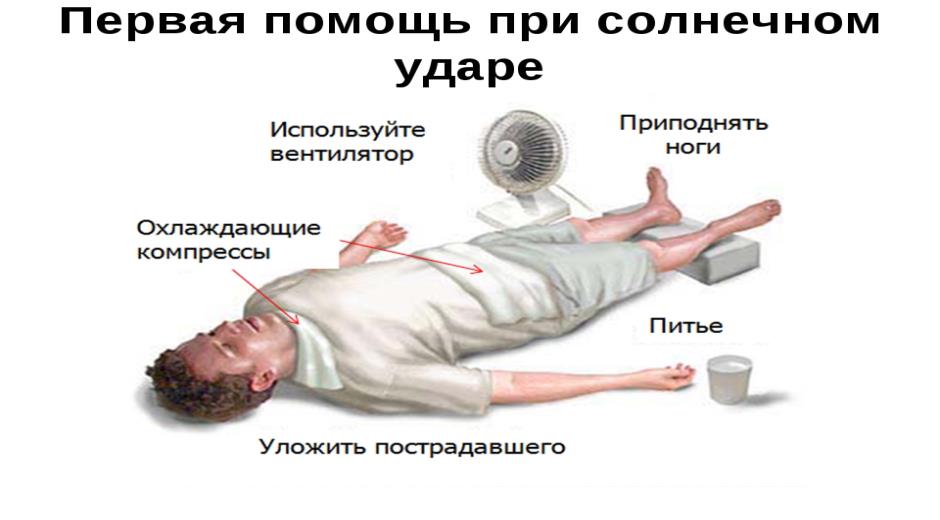 Ожоги
холод через ткань на 20 минут
стерильная повязка на поврежденную кожу
пузыри не вскрывать
при возгорании волос, залить участок водой или накрыть полотенцем и потушить огонь руками
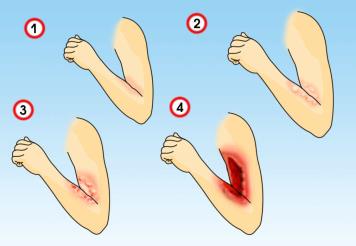 Ранения глаз
промыть поврежденный глаз проточной водой
если такой возможности нет, прикройте глаз повязкой, но так, чтобы она не задевала поврежденную область. (повязка-занавеска)
 в травмпункт или скорая
Переломы конечностей
обеспечить неподвижность, уложив на ровную поверхность
укрыть
иммобилизация конечности
стерильная повязка на рану
Наложение шины
Шина должна захватывать сразу два сустава – расположенный выше места предполагаемого перелома и ниже. При повреждении костей бедра обездвиживается вся нога, начиная от ступни и заканчивая тазобедренным суставом;
Под шину необходимо подкладывать ткань, это может быть одежда пострадавшего;
Фиксировать шину нужно плотно, не допуская ее свободного перемещения;
Шина по возможности накладывается с той стороны где нет деформации.
Перикардиальный удар
СЛР
ИВЛ
Массаж сердца
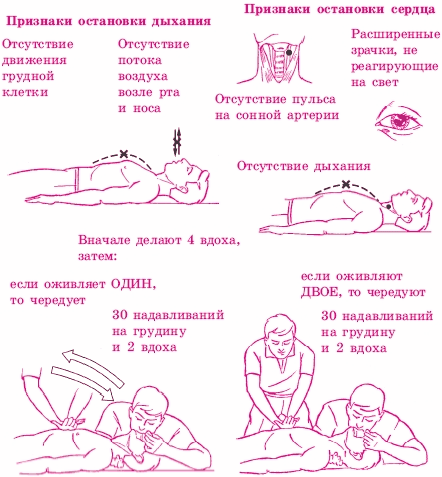